HydrogenExploring Opportunities in the Northern Ireland Energy Transition
Rory Monaghan & Cian Moran

Ryan Institute Energy Research Centre, School of Engineering, NUI Galway
MaREI, the SFI Centre for Energy, Climate and Marine Research
29 April 2021
Background
NI Department for the Economy commissioned NUI Galway, with partners Dublin City University and HyEnergy Consulting, to prepare a report on the opportunities for Northern Ireland in hydrogen.


The final report was delivered to DfE in March 2021. It is available for download at https://www.nweurope.eu/media/13425/hydrogen-exploring-opportunities-in-the-northern-ireland-energy-transition-march-2021.pdf
2
Overview
Key Technologies & Applications for NI

Enabling Policies in UK, ROI & EU

2030 Hydrogen Scenarios 

Outlook
3
Water
Natural gas
Electricity
Water
Production
Key Technologies &Applications
Oxygen
Electrolyser
Steam Methane Reformer
CO2
Carbon capture
Production
Electrolysers
Steam Methane Reforming (with & without CCUS)
Storage & Distribution
Pressurised gas
Cryogenic liquid
Hydrogen-containing liquids
End use applications
Existing gas-burning appliances (boilers, engines, gas turbines)
Industrial feedstock
Fuel cells
Hydrogen
Hydrogen
Storage & Distribution
Chemical transformation
Compressor
Liquefaction
Liquid tanks
Cryo liq. tanks
Nat. gas grid
Salt cav-erns
High-press cyl
End Use Applications
Trans & Storage
Ind. Feed.
Transport
Heating
Power
Long-term, high-capacity
Chem, steel, others
Blended ICEs, fuel cells
Boilers, fuel cells (for CHP)
Blended GTs, fuel cells
4
Water
Natural gas
Electricity
Water
Production
Key Technologies &Applications
Oxygen
Electrolyser
Steam Methane Reformer
CO2
Carbon capture
Production
Electrolysers
Steam Methane Reforming (with & without CCUS)
Storage & Distribution
Pressurised gas
Cryogenic liquid
Hydrogen-containing liquids
End use applications
Existing gas-burning appliances (boilers, engines, gas turbines)
Industrial feedstock
Fuel cells
Hydrogen
Hydrogen
Storage & Distribution
Chemical transformation
Compressor
Liquefaction
Liquid tanks
Cryo liq. tanks
Nat. gas grid
Salt cav-erns
High-press cyl
End Use Applications
Trans & Storage
Ind. Feed.
Transport
Heating
Power
Long-term, high-capacity
Chem, steel, others
Blended ICEs, fuel cells
Boilers, fuel cells (for CHP)
Blended GTs, fuel cells
5
Electrolysers
System that splits water to hydrogen and oxygen
Input water needs to be pure but can be sourced via mains, bore holes or desalination processes
Produced hydrogen can be compressed, stored and shipped to power a variety of applications
If electricity is renewable, HYDROGEN IS GREEN
Scale up
Electrolysis has been widely accepted through Europe as a leading method to fight CO2 emissions
Gigawatts (GWs) of electrolysers are being planned around the globe
UK also has large systems planned i.e. 1.8 GW for the Zero Teesside initiative
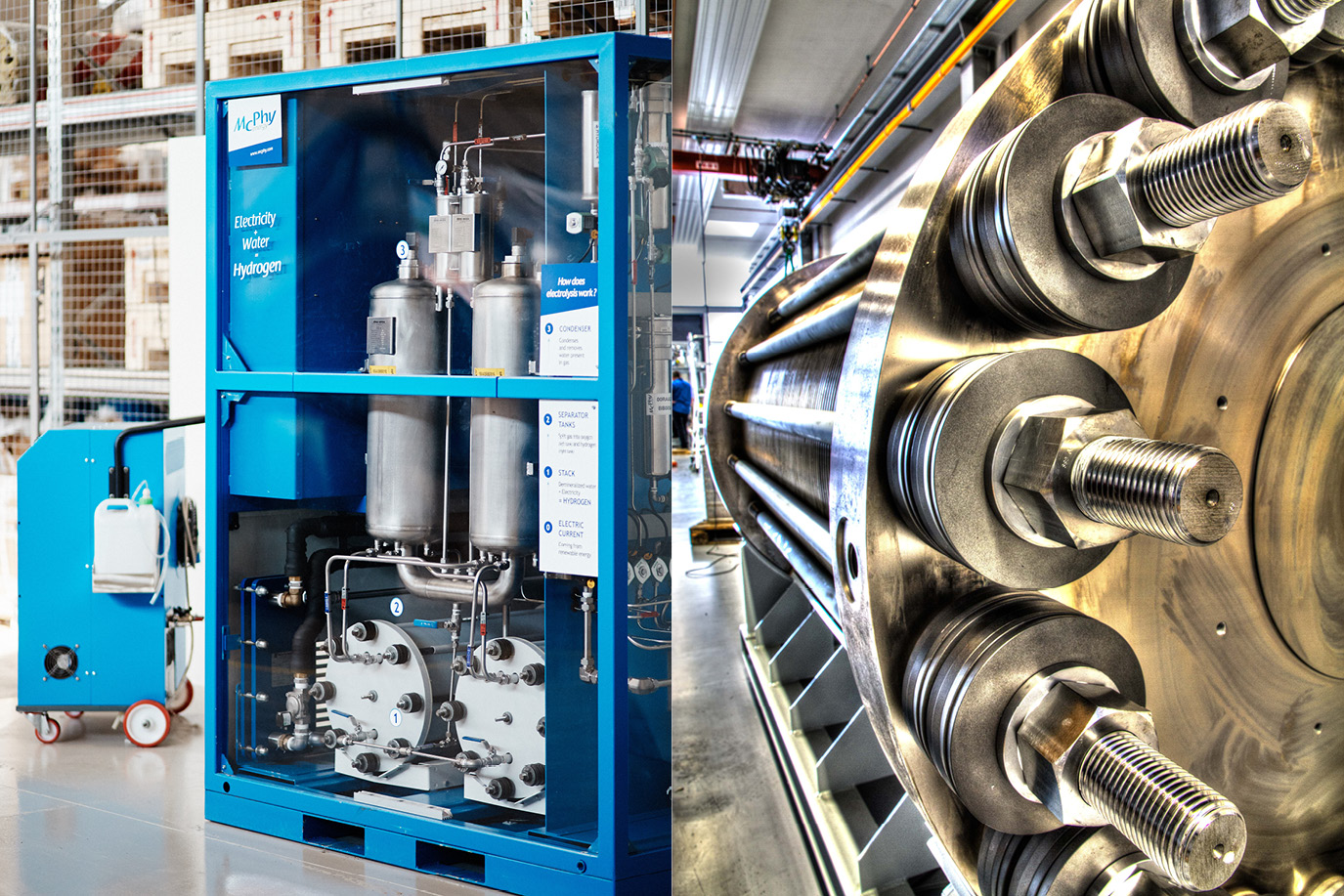 Steam Methane Reforming (SMR)
SMR technology splits natural gas (NG) into mixture of hydrogen, CO and CO2
Industries use SMR technology to deliver large quantities of H2 and CO with remaining CO2 being released to atmosphere
The process is mature with systems capable of producing up to 100s of metric tonnes per day of H2/CO
Currently over half the worlds hydrogen is derived from NG feedstocks
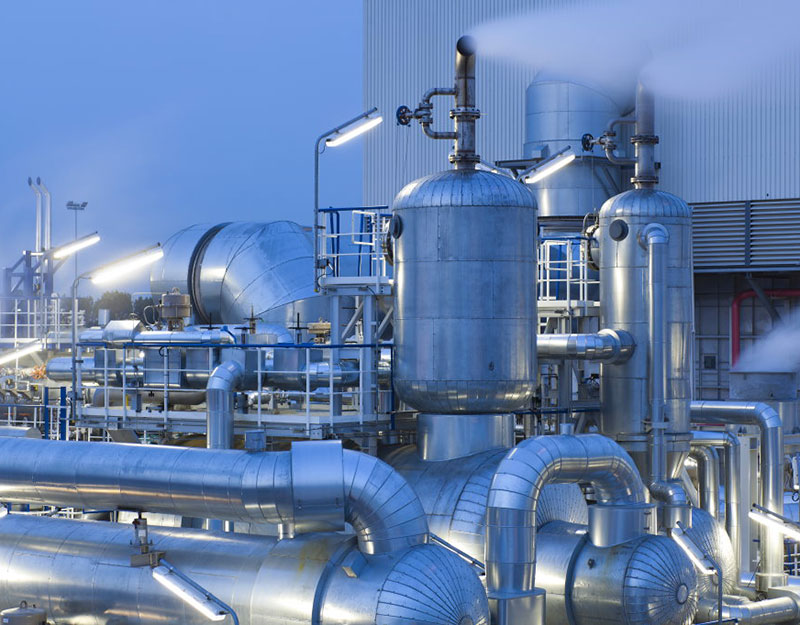 SMR and Carbon Capture Utilisation and Storage (CCUS)
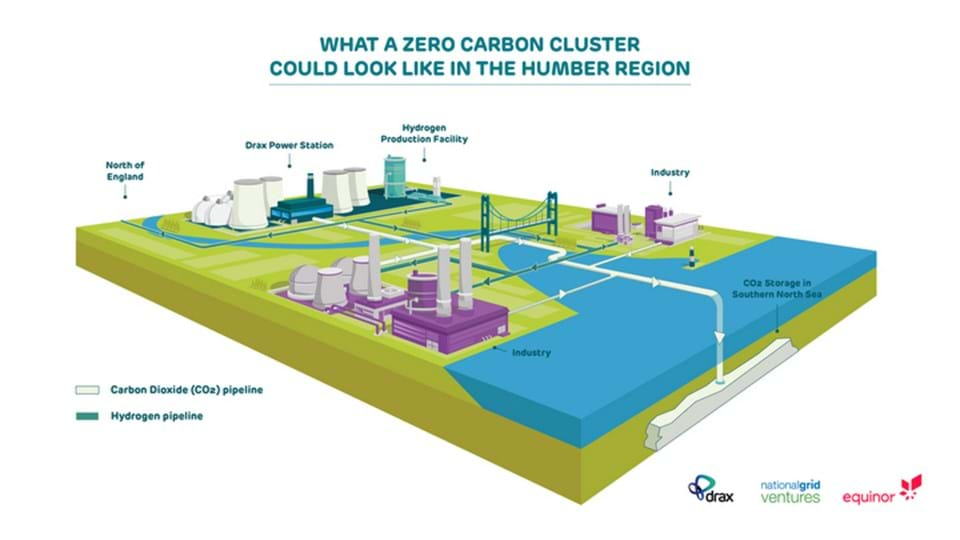 Capturing the CO2 produced by SMR can decarbonise the process
Captured CO2 can be stored in underground geological features or used
If CO2 is captured/used, HYDROGEN IS BLUE
Many large scale CCUS projects are being developed, and the UK is seeking to become world leading in CCUS technology.
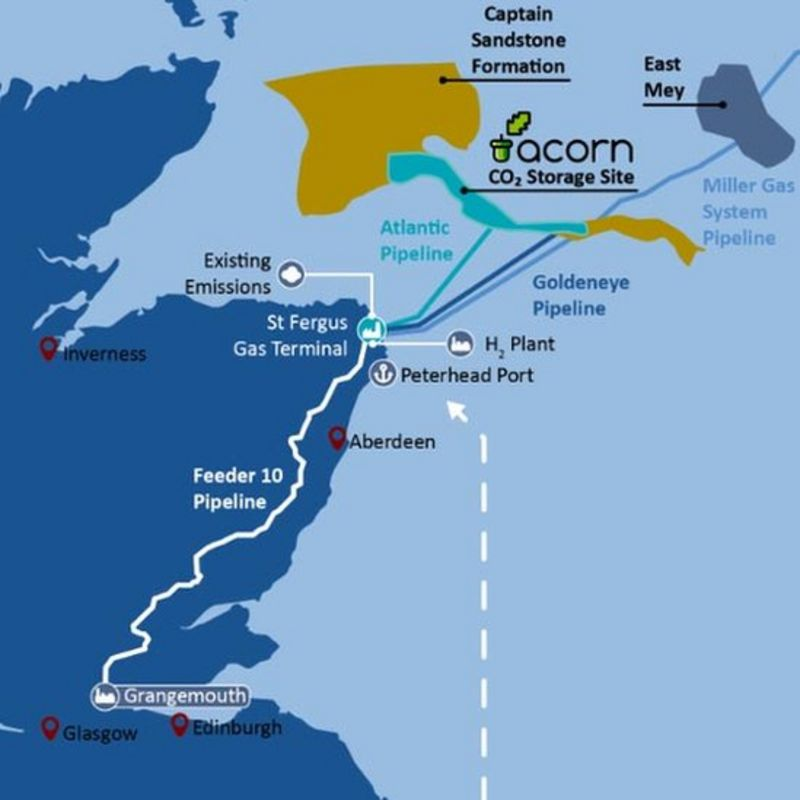 The Acorn Project will capture about 200,000 tonnes of CO2 from the St Fergus Gas Terminal
Salt Caverns for Gas Storage
Used to store gases including hydrogen since the 1950s
Sites have traditionally been developed after salt extraction by the chlorine industry
Over 30 caverns in use in the UK today
mainly used for NG
1 in use for hydrogen
internal wall properties prevent leakage and contamination of the hydrogen
Lowest cost direct storage mechanism for large hydrogen volumes
Possibility to use Islandmagee salt caverns for hydrogen storage
Commercial Hydrogen Fuel Cell Bus Offerings
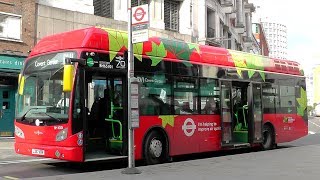 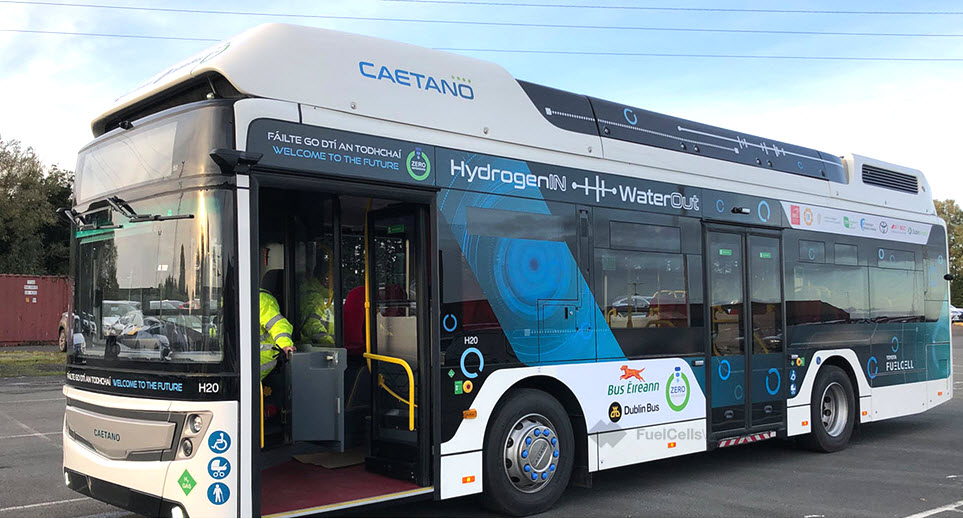 Van Hool (Belgium) single-decker urban
Caetano (Portugal) single-decker urban 
WrightBus (N Ireland) double-decker urban
Dennis (UK) double-decker urban 
Hyzon (Netherlands) coach (prototype)
Many others too
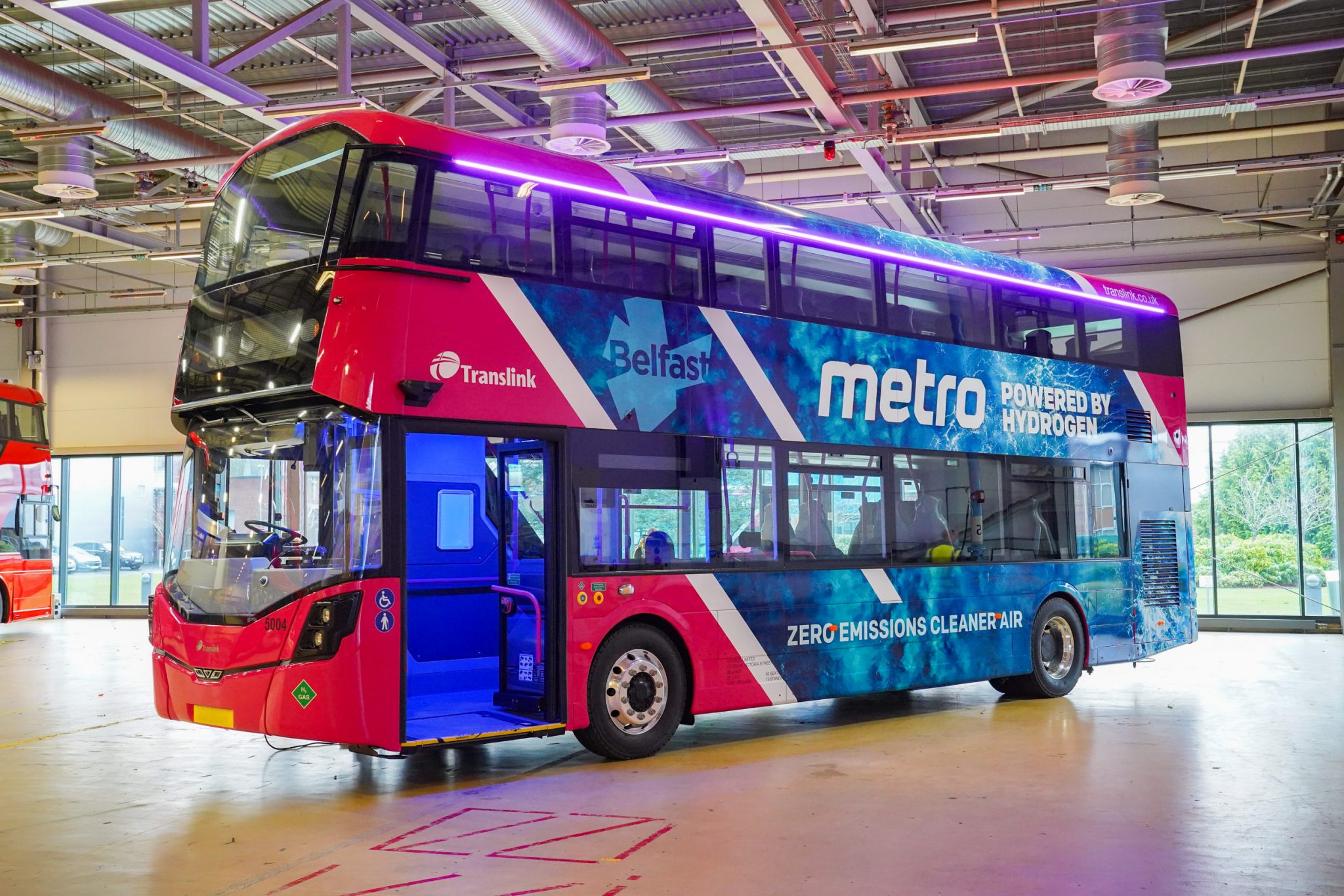 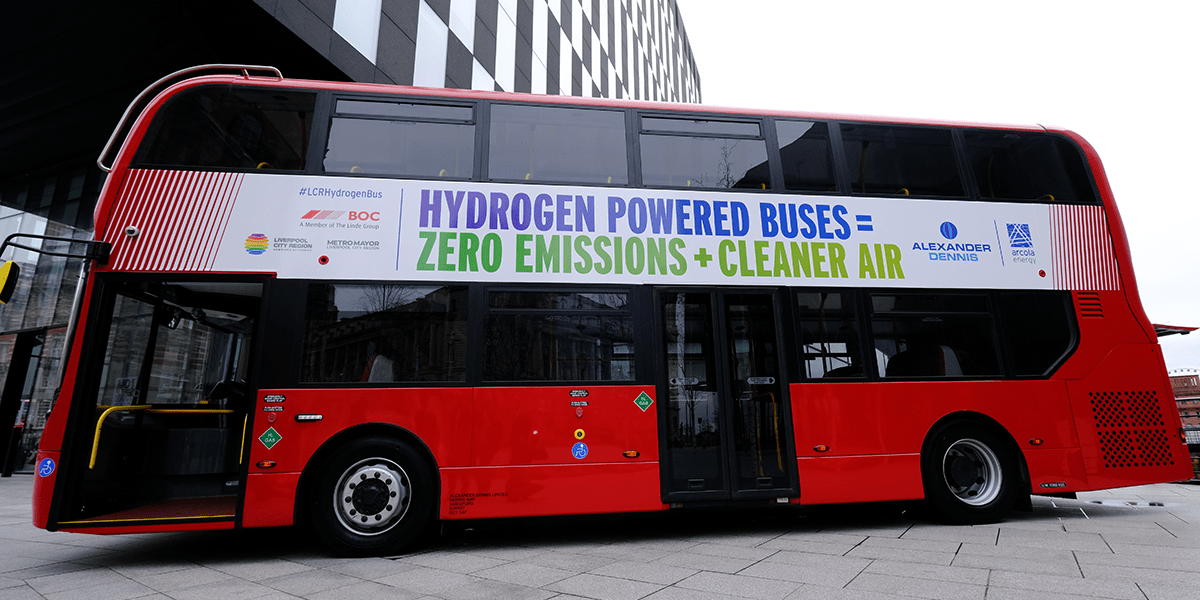 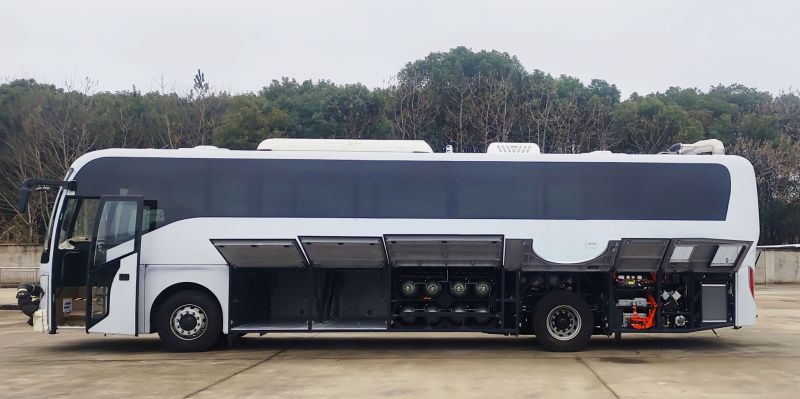 10
Hydrogen Fuel Cell are Starting to Hit the Road
4,250 FCEV buses operational worldwide (Dec 2020)
150 in Europe, 1,200 by 2025
Excellent overview: https://www.sustainable-bus.com/fuel-cell-bus/fuel-cell-bus-hydrogen/ 
Eleven European cities and regions – Aberdeen (UK), Auxerre (FR), Barcelona (ES), Birmingham (UK), Emmen (NL), Groningen (NL), London (UK), South Holland (NL), South Tyrol (IT), Toulouse (FR), and Wiesbaden (DE) – will join locations already operating hydrogen-powered buses through JIVE by the end of 2021.
Aberdeen’s FCEV fleet will grow from 15 to 25 double-deckers
11
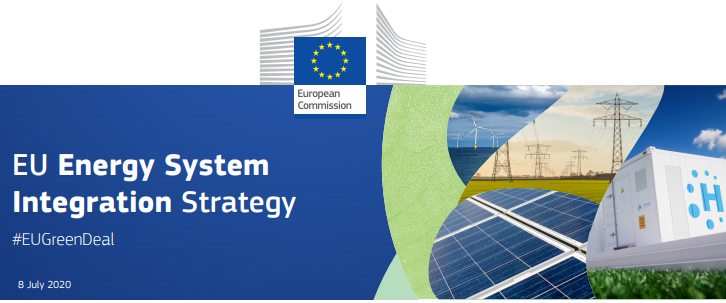 Carbon neutral EU by 2050Energy system integration
Efficiency
Circularity
Direct renewable electrification
Clean fuels for hard-to-abate sectors
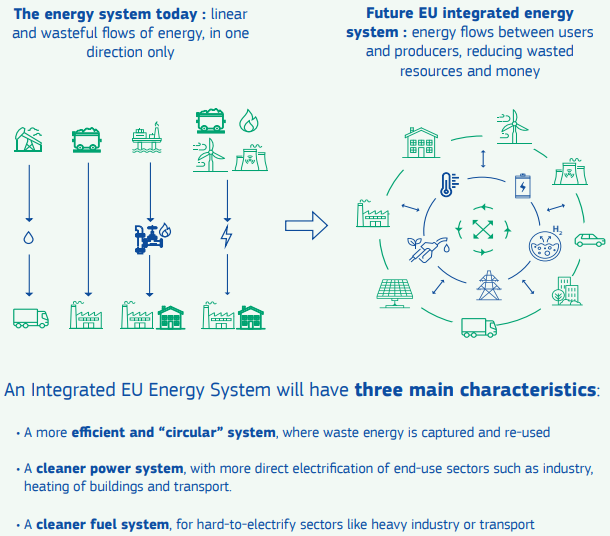 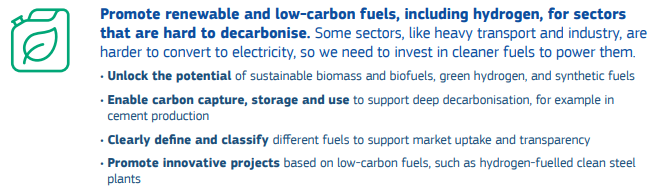 https://ec.europa.eu/energy/topics/energy-system-integration/eu-strategy-energy-system-integration_en
12
EU Position on Hydrogen
European Commission “A Hydrogen Strategy for a Climate-Neutral Europe”, 2020. https://ec.europa.eu/energy/sites/ener/files/hydrogen_strategy.pdf
13
Policy – UK and EU
2020 saw release of Hydrogen policies and roadmaps in France, Germany, Netherlands, Norway, Portugal, Spain
UK and Ireland are lagging behind which has a knock-on effect on Northern Ireland 
How will Northern Ireland’s policy be shaped by the regions surrounding them?
UK government primary targets:
Reduction in carbon emissions 
Hydrogen Mobility 
Utilising and promoting the use of British solutions
Job creation and skills development
Green hydrogen with substantial blue hydrogen use
EU and other regions primary targets:
Reduction in carbon emissions
Hydrogen Mobility 
Energy Diversity and Security
Foster regional economic growth
Green hydrogen almost exclusively, with other technologies to help transition
Market Development
Rapid Market Delivery/Uptake
Market Rationalisation
2020
2030
2040
2050
14
All-Island Potential
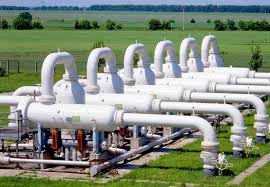 Both Ireland and Northern Ireland have enormous untapped renewable energy resources
Modern, increasingly interconnected electricity grid can accommodate high RES-E & SNSP
The modern, shared interconnected gas grid can be primed for hydrogen injection at a relatively low cost
Reduce reliance on imported fuels and help bring household expenditure on energy down (NI has highest UK regional cost)
Shared codes and standards
Shared storage systems
Shared mobility infrastructure projects?
Hydrogen refuelling stations both sides of the border
Enables island-wide transportation corridors
Renewal of rail rolling stock with H2 trains
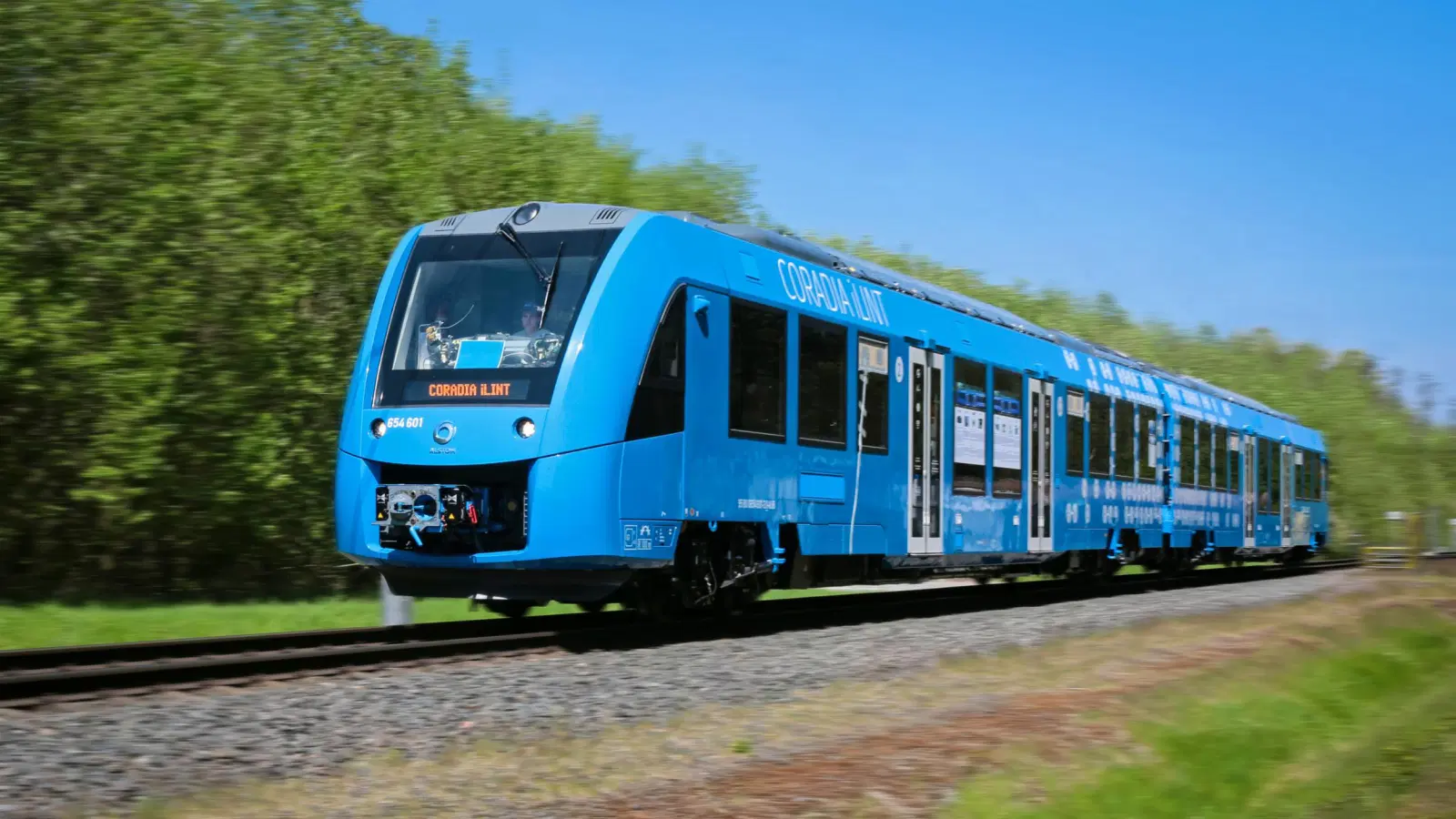 15
EUCO scenarios suggests Ireland will be utilising only 2% of renewable energy generation potential in 2030!
[Speaker Notes: UK has committed to spending another £2.5 billion
    through the clean growth grand challenge to support 
    low carbon innovation through to 2021. 
UK already has offered feed-in tariffs for biomethane
    under the non-domestic renewable heat incentive 
    scheme – hydrogen could be next.]
2030 Hydrogen Scenarios
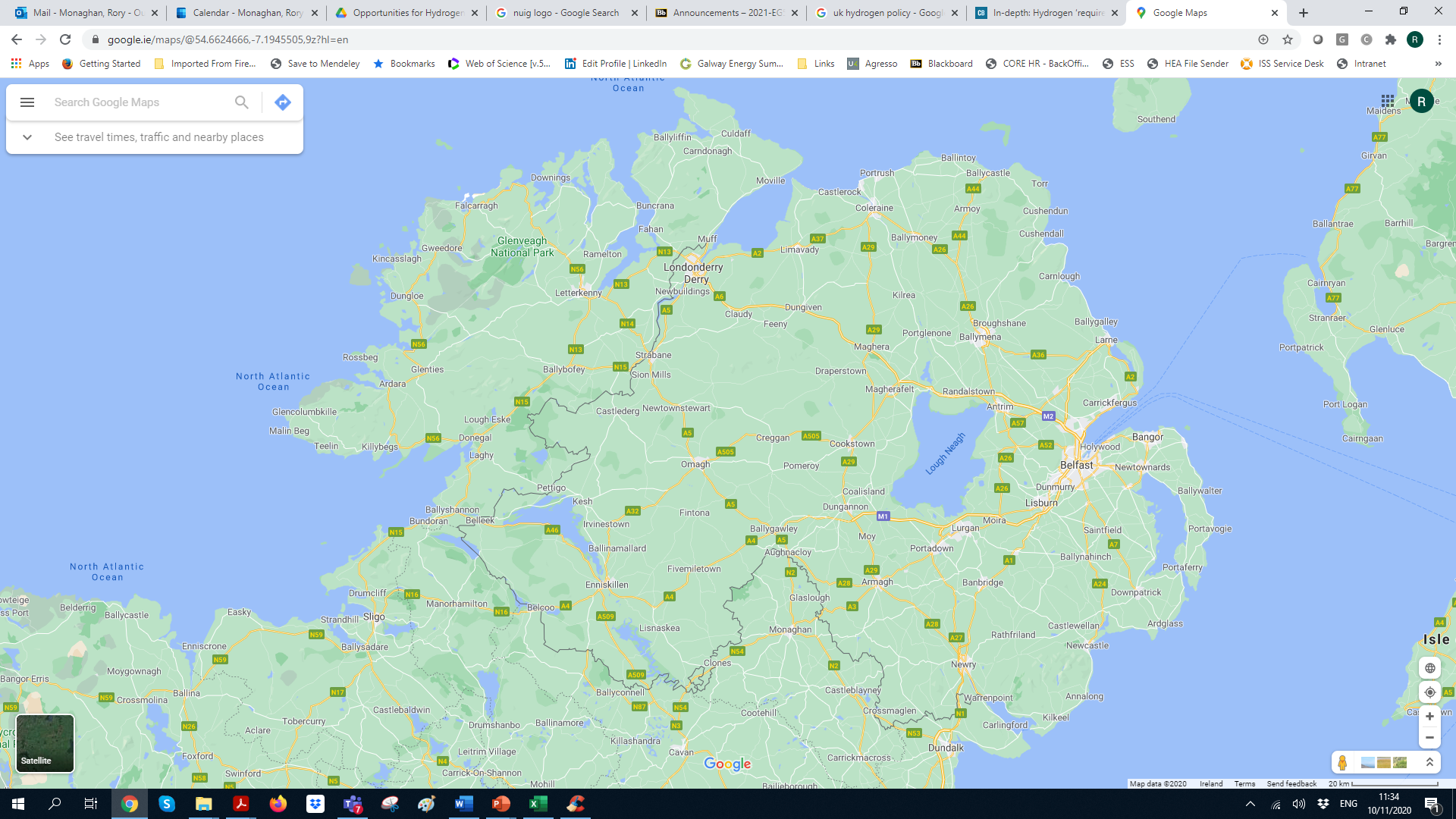 Scenario 1: distributed H2 electrolysis, transport to nearest bus network or grid injection point
16
2030 Hydrogen Scenarios
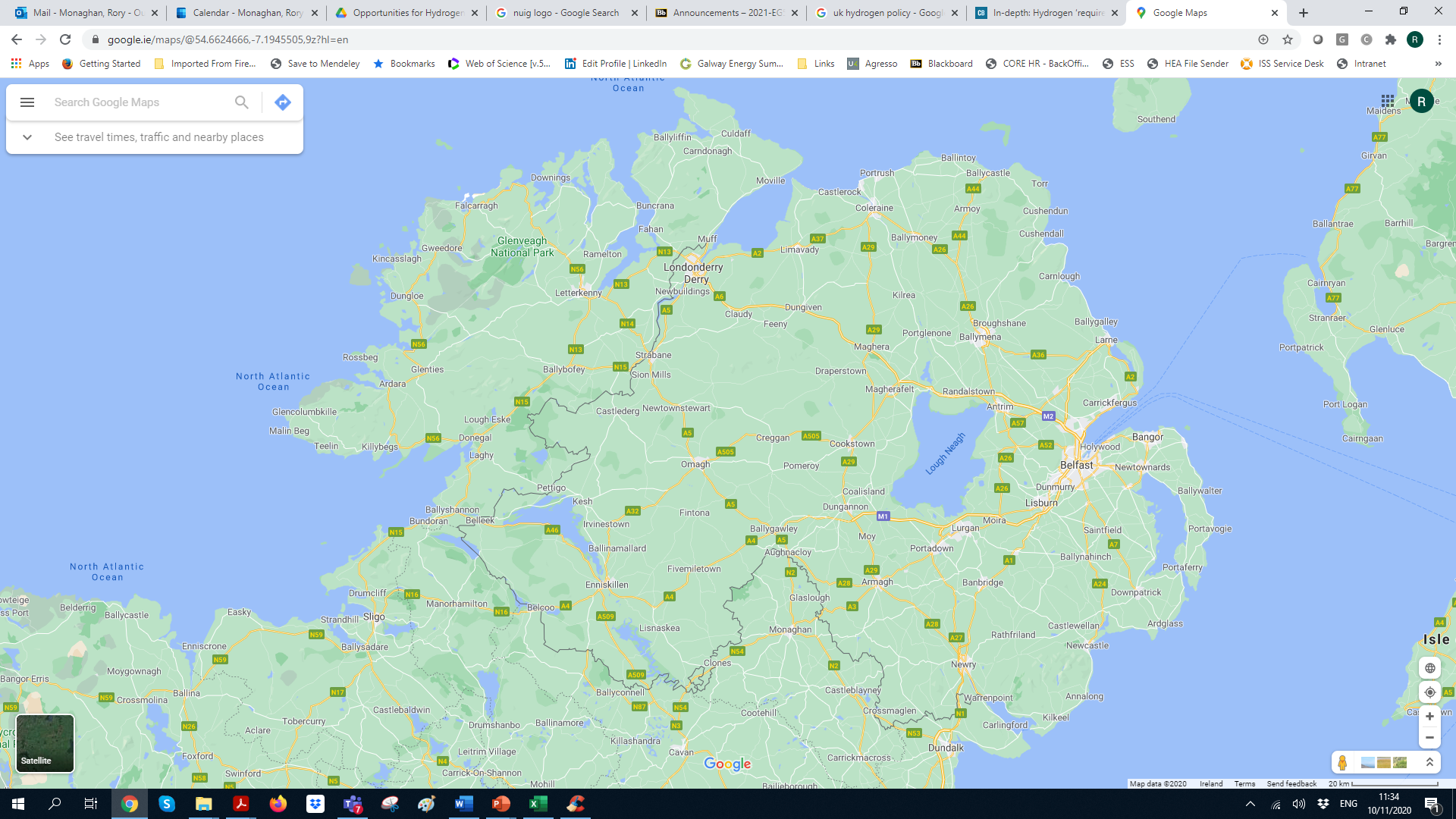 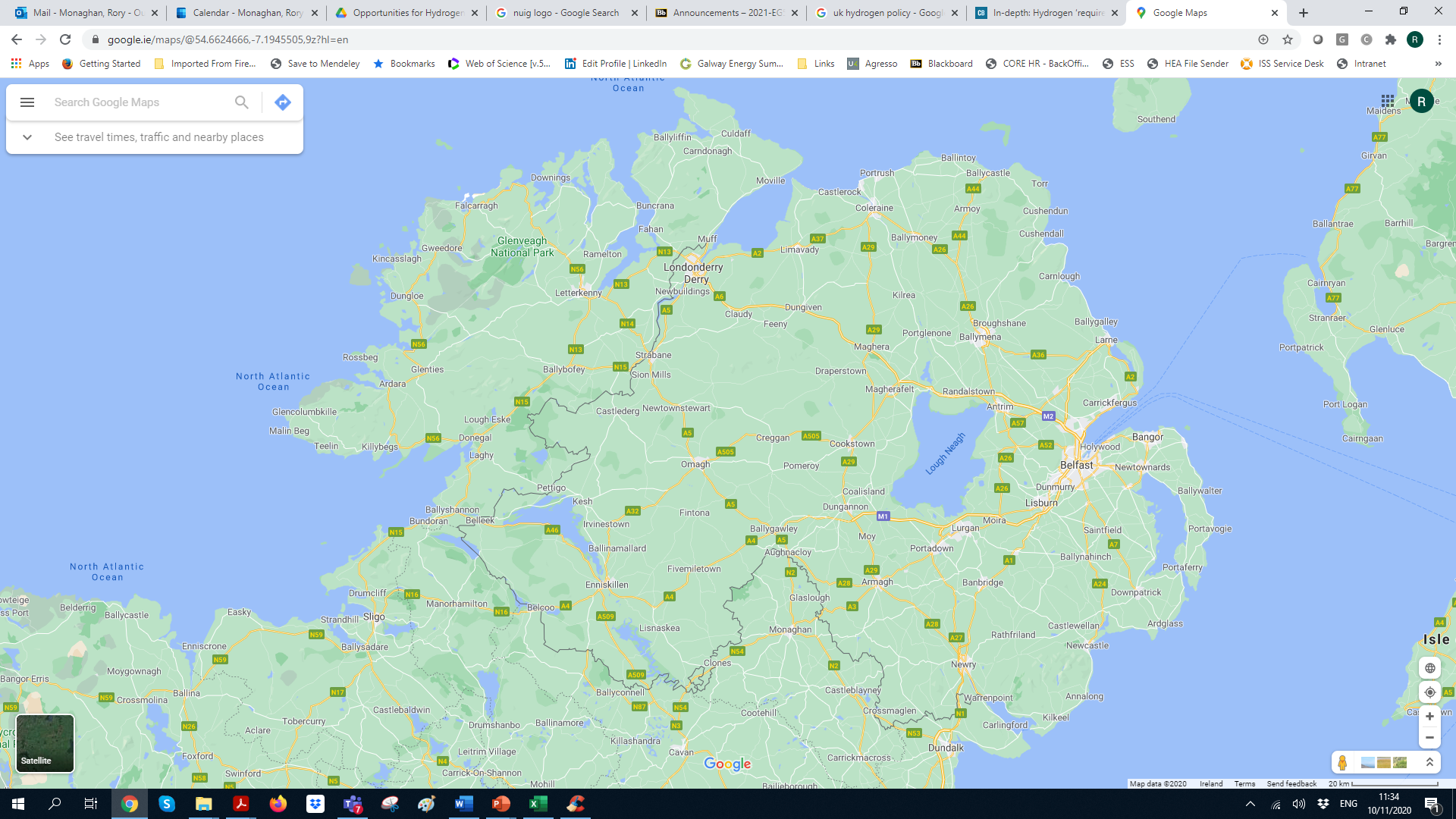 Scenario 1: distributed H2 electrolysis, transport to nearest bus network or grid injection point
Scenario 2: Regional H2 electrolysis in Northwest, followed by:
2a: Transport to Derry/Londonderry to fuel 90 buses & 150 trucks
2b: Injection to natural gas grid to meet 10% of regional demand
17
2030 Hydrogen Scenarios
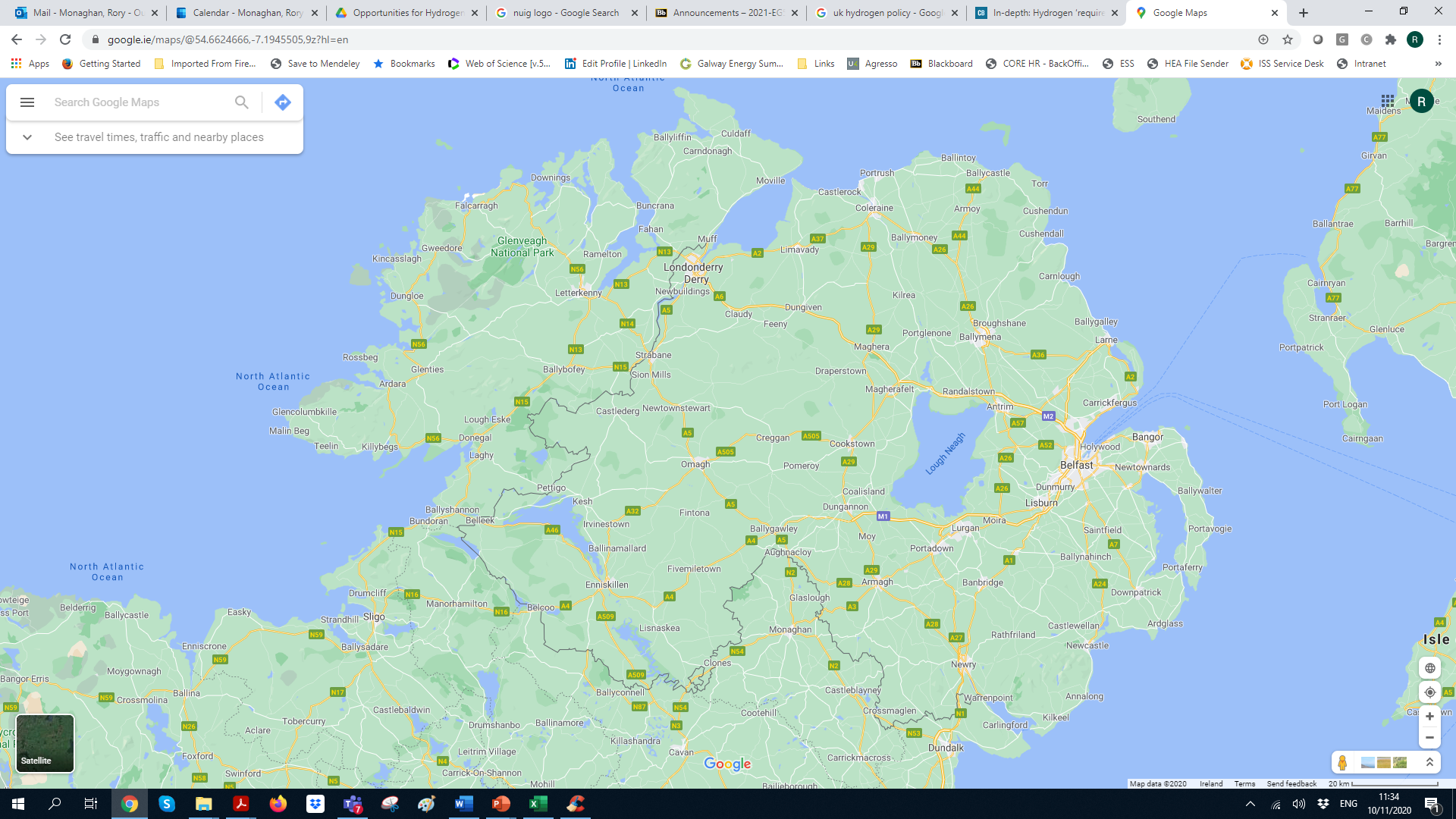 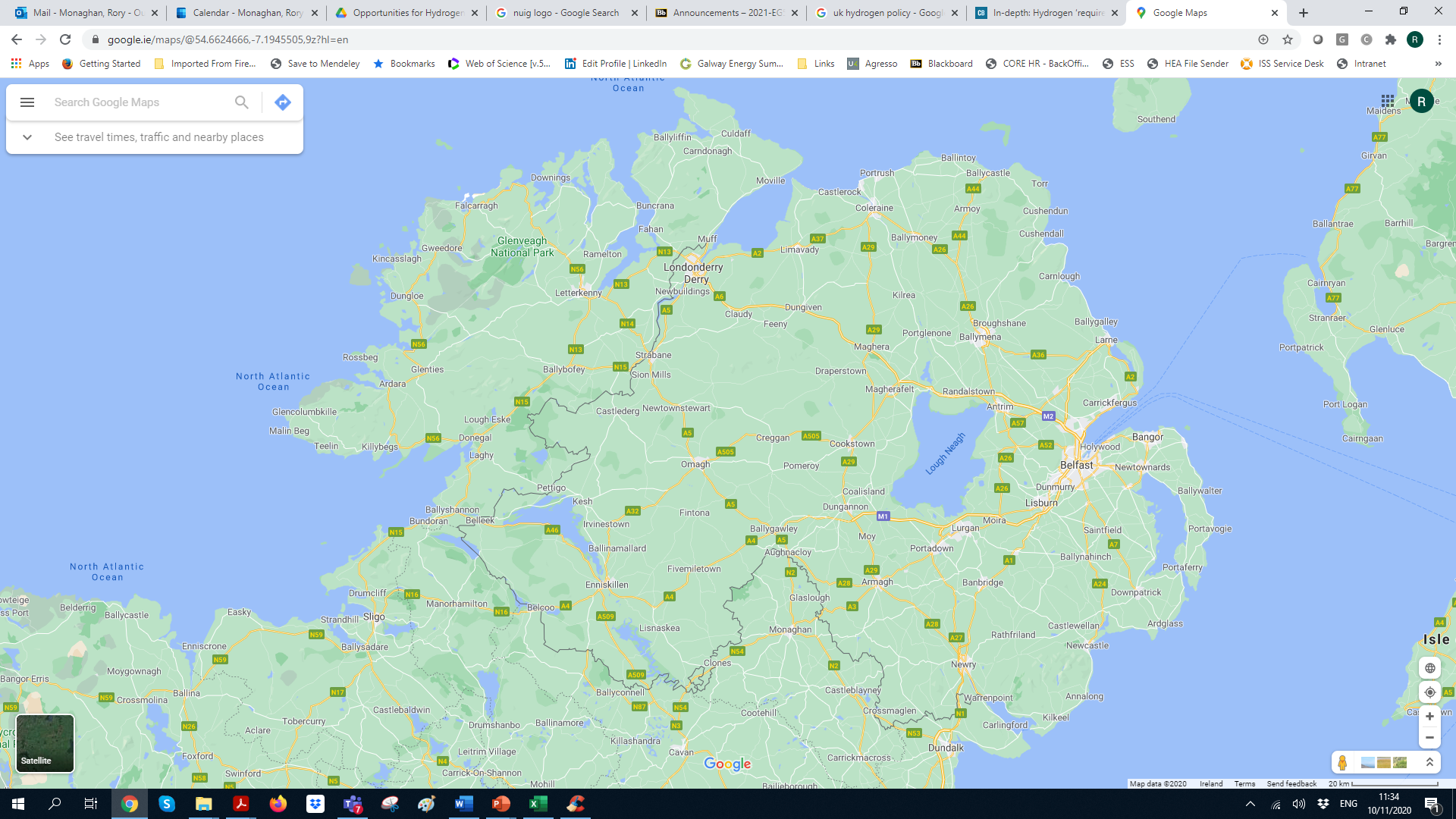 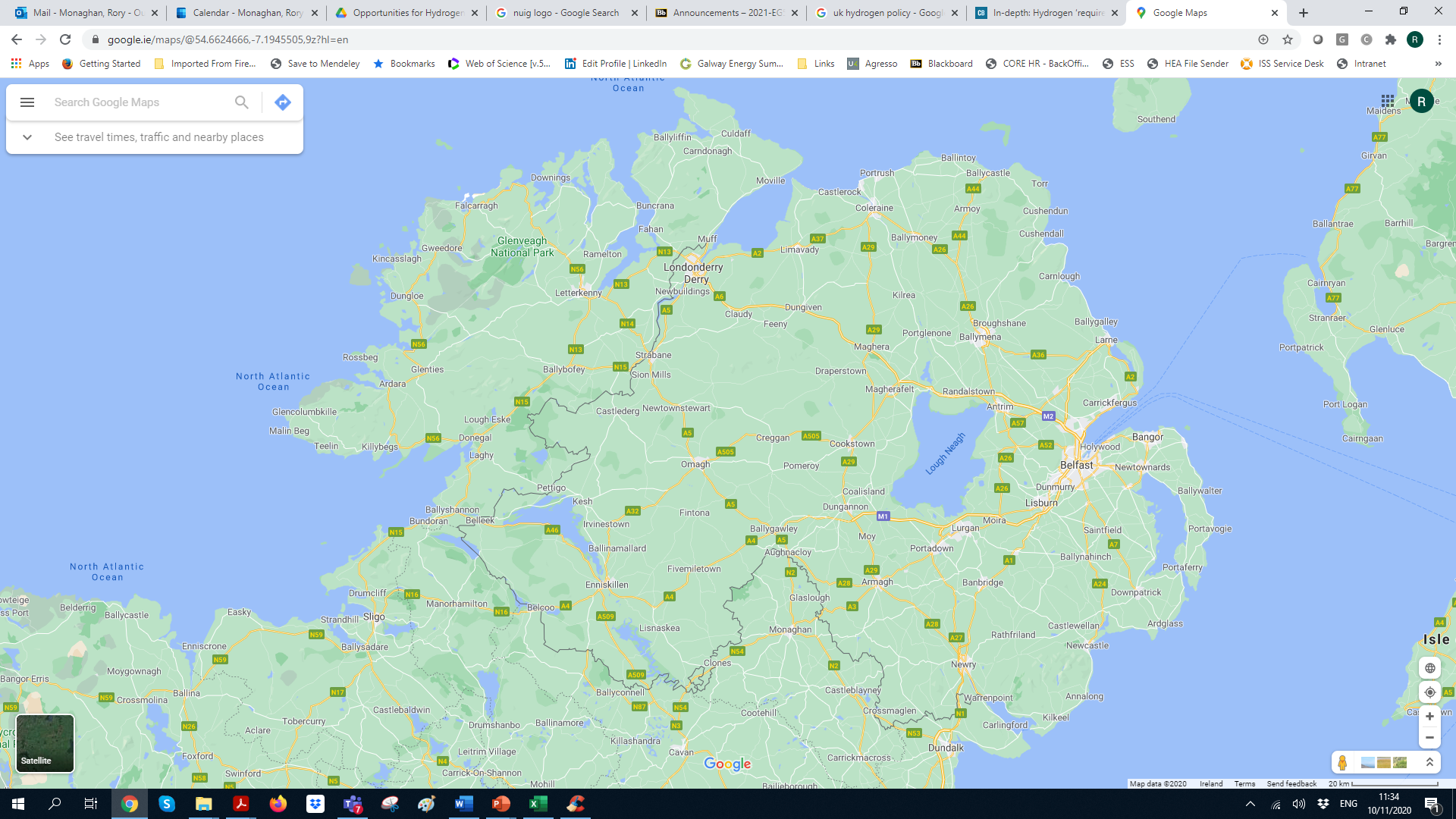 Scenario 1: distributed H2 electrolysis, transport to nearest bus network or grid injection point
Scenario 2: Regional H2 electrolysis in Northwest, followed by:
2a: Transport to Derry/Londonderry to fuel 90 buses & 150 trucks
2b: Injection to natural gas grid to meet 10% of regional demand
Scenario 3: Centralised H2 production near Belfast, followed by:
3a: Transport to Belfast to fuel 210 buses & 350 trucks
3b: Injection to natural gas grid to meet 10% of Greater Belfast demand
18
Estimating Hydrogen Demand
Transport Sector
Projections based on fleet turnovers, diesel bans, EU & HMI figures
Projected number of FCEV urban buses in NI
70:30 split between Belfast & Derry
50,000 km per year
Projected number of FCEV 40-tonne trucks in NI
70:30 split between Belfast & Derry areas
100,000 km per year
19
Estimating Hydrogen Demand
Transport Sector
Natural Gas Use
5% of 2019 gas consumption in Derry-Strabane and Causeway Coast & Glens (Scenario 2)
5% of 2019 gas consumption in Greater Belfast (Scenario 3)
Projections based on fleet turnovers, diesel bans, EU & HMI figures
Projected number of FCEV urban buses in NI
70:30 split between Belfast & Derry
50,000 km per year
Projected number of FCEV 40-tonne trucks in NI
70:30 split between Belfast & Derry areas
100,000 km per year
20
Annual hydrogen demand?
Production location?
Production capacity?
Demand location?
Demand
Supply
Industry
Centralised/ decentralised?
Applications and end-users?
Transport
Developing a Hydrogen Value Chain
Gas grid
For each scenario, we calculate capital & operating costs for hydrogen production, storage & transportation in the value chain. 
Cost projections to 2030, transportation distances & economies of scale are included.
This gives a levelised cost per kg of delivered hydrogen for each scenario
Capacity?
Location?
Renewable sources?
2030 Hydrogen Scenarios - Results
22
2030 Hydrogen Scenarios - Context
Transport scenarios
Scale & location are crucial to reduce production and transportation costs
Minimum delivered cost = £2.60/kg for Belfast
Equivalent to 79p per litre of diesel
Bans on diesel-only buses in place in UK & ROI
RTFO could subsidise hydrogen production ~£5/kg if
Electrolyser is connected directly to RES-E
RES-E is purpose-built for hydrogen production
World’s first double-decker hydrogen fuel cell bus is designed and built in Northern Ireland
Hyundai Xcient hydrogen fuel cell 40-tonne truck has entered the European market (Switzerland)
23
2030 Hydrogen Scenarios - Context
Gas grid scenarios
Scale & location are crucial to reduce production and transportation costs
Minimum delivered cost = £2.53/kg for Belfast
Equivalent to 7.6p/kWh
Median NI domestic gas customer paid 4.8 p/kWh in H1 2019
Modern and growing gas grid in NI and ROI presents opportunities
Grid injection underway in GB (HyDeploy) and ROI (GNI blending site in Brownsbarn, Dublin)
Options for further in the future
Blending at gas-fired power plants
Storage in Larne salt cavern
24
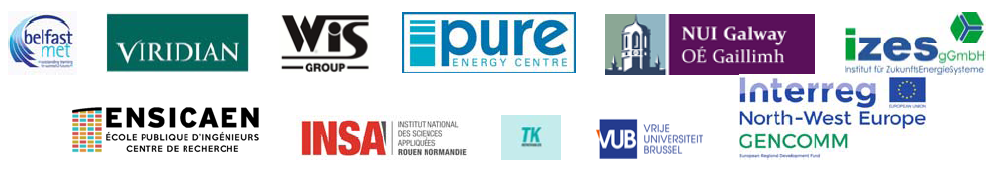 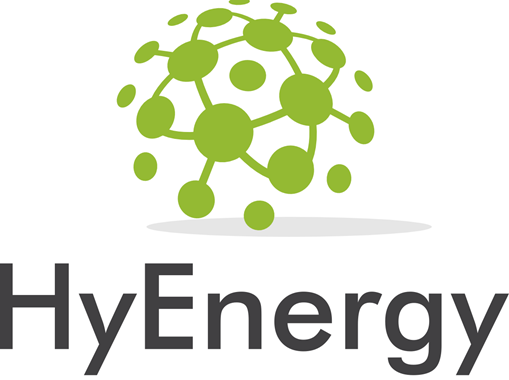 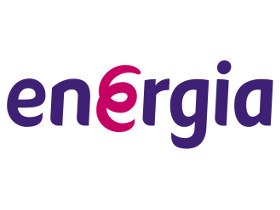 GenCommIreland’s First Green Hydrogen Supply Chain
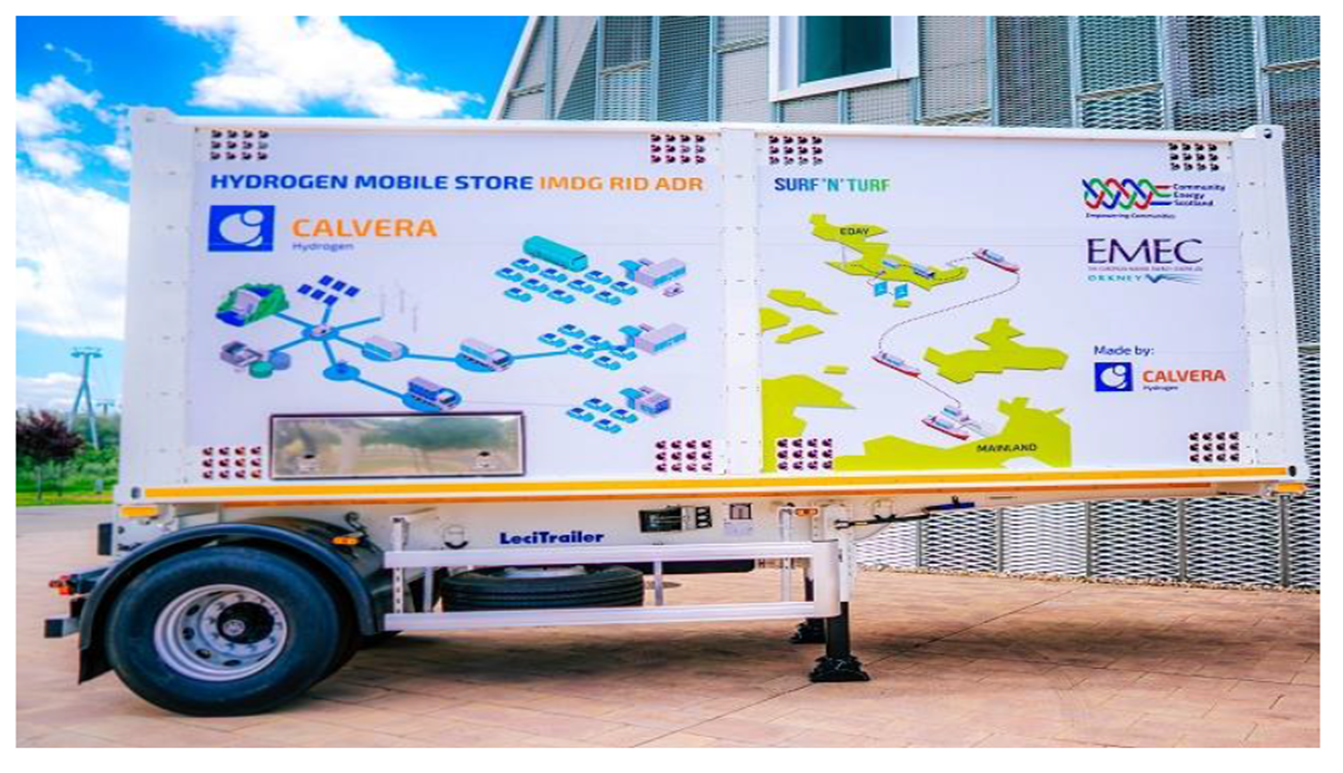 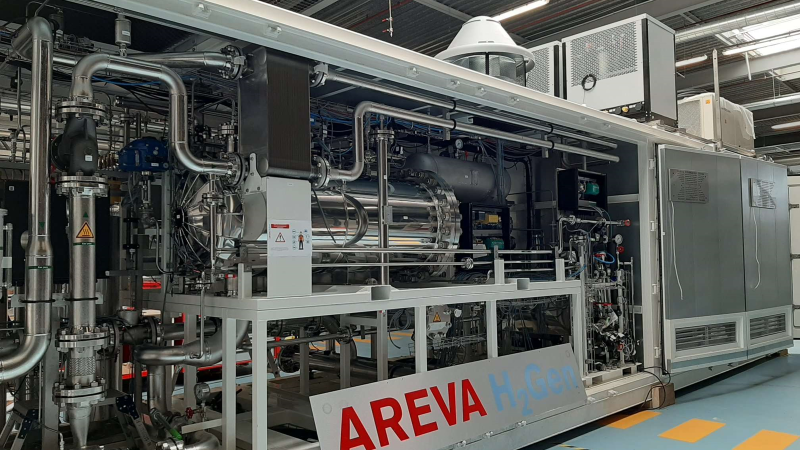 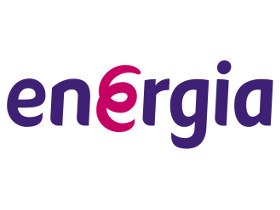 2x 250-bar tube trailers
27-MW Long Mountain Wind Farm, Co Antrim
500-kW Areva electrolyser
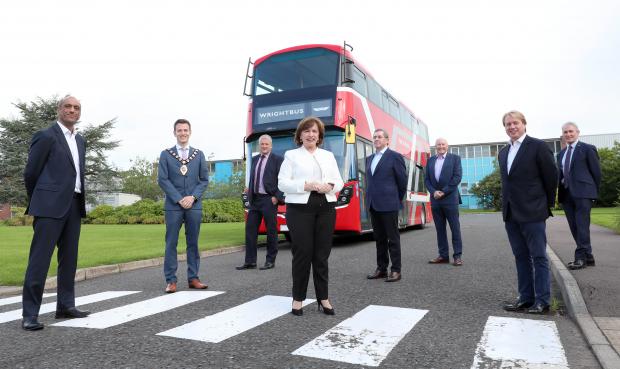 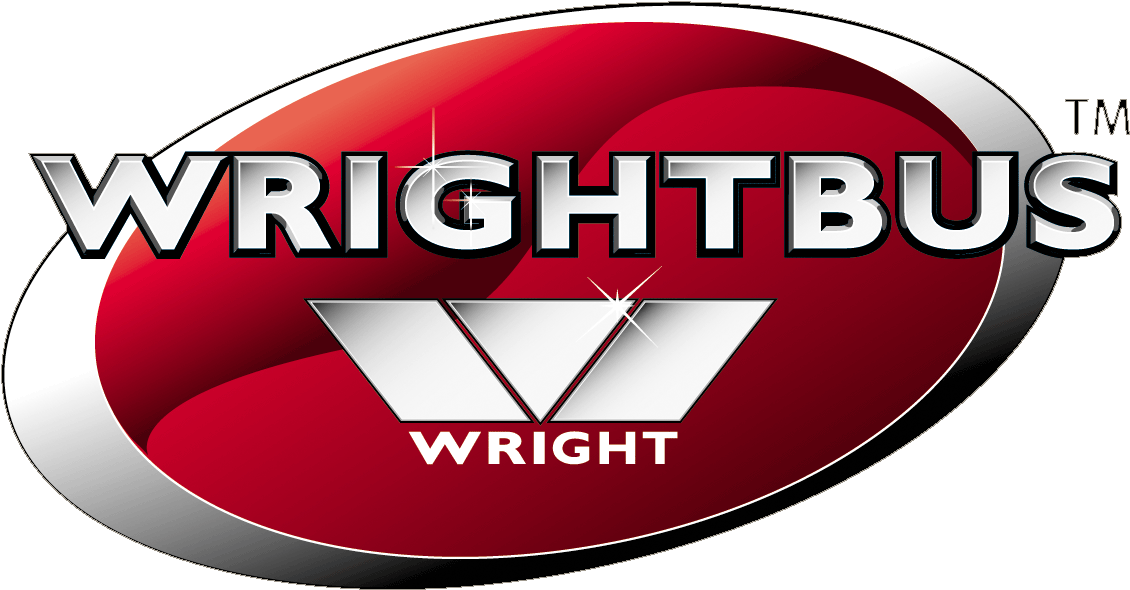 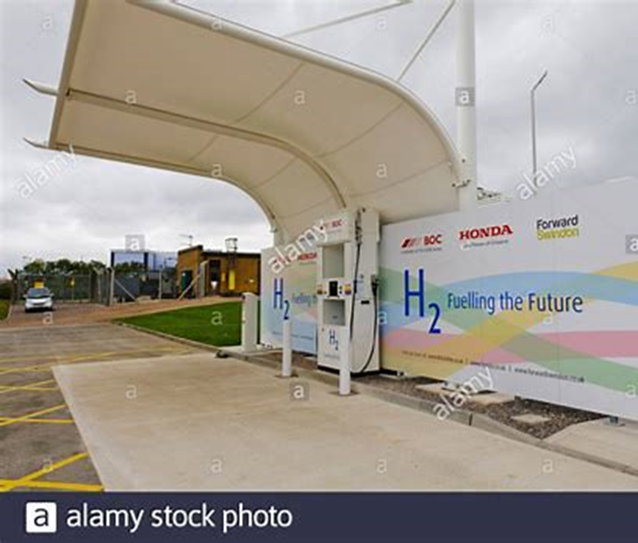 Bus fuelling depot, Belfast
3x Bamford Fuel Cell double-decker buses
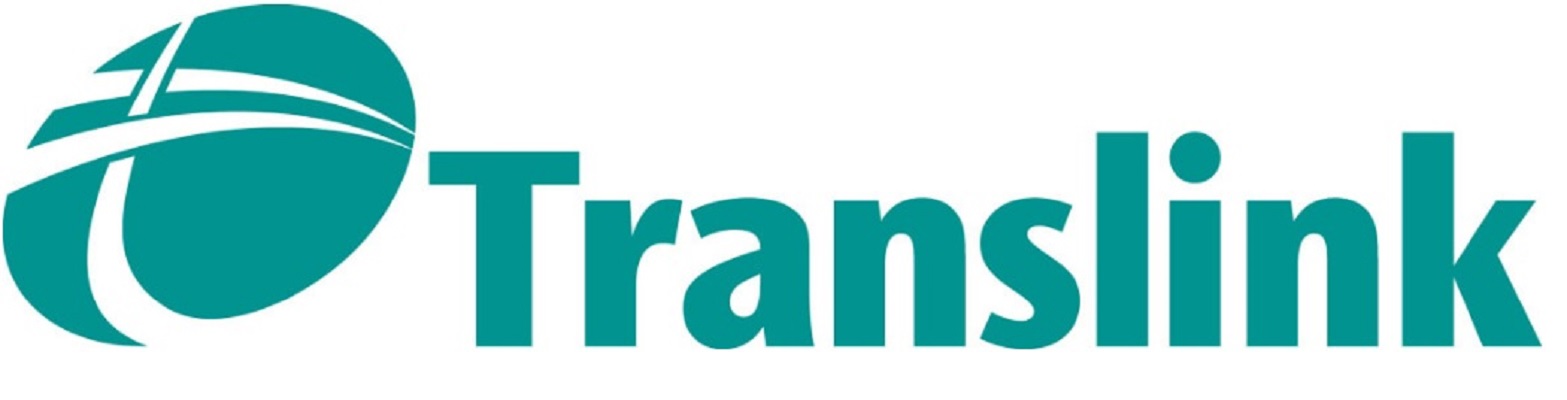 25
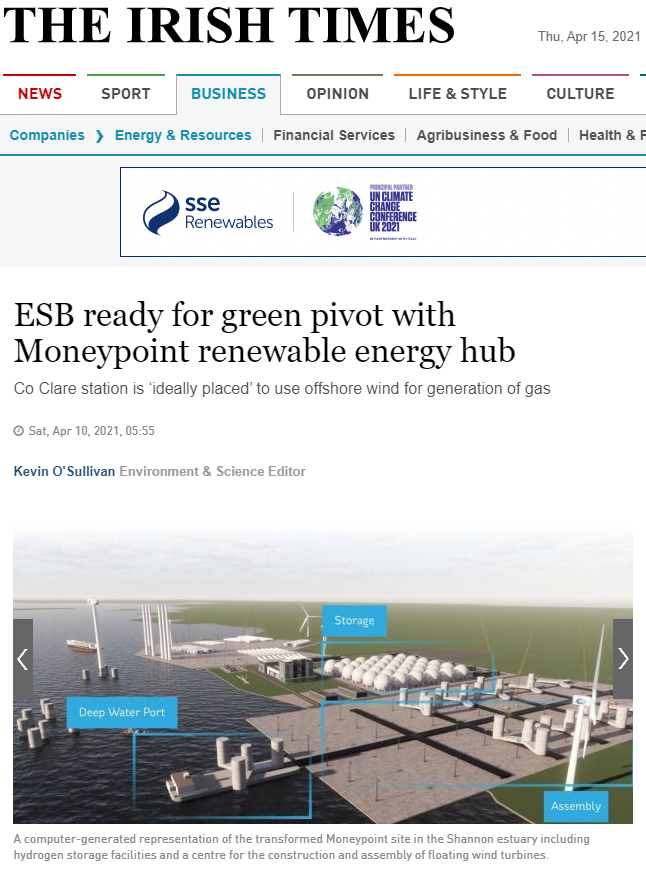 Progress in Ireland
Major announcement from ESB & Equinor in April 2021
Ireland’s biggest power plant, Moneypoint, Co Clare, will abandon coal and become an offshore wind and green H2 hub
https://www.esb.ie/tns/press-centre/2021/2021/04/09/esb-announces-green-atlantic-@-moneypoint 
Northern Ireland has all this plus salt cavern storage and direct GB interconnection
26
Offset fossil fuel usage with H2
Utilise large renewables potential
Outlook
Emission Reductions
RES Expansion
New H2 applications to replace carbon-emitting processes
Large green H2 Potential
Reduce reliance on imported carbon fuels
Prove viability of UK technology
What does this mean for Northern Ireland?
Energy Diversity
H2 Tech testing ground
Focus on hydrogen for heat and goods across Ireland
Ireland-wide gas grid injection
Skilled Job Creation – Manufacturing and O&M
Historic manufacturing and fabrication
Economic Benefits
Northern Irish Expertise
Potential Hydrogen Export to UK/ROI/EU
Operational skills, expertise and added value
Drivers
Opportunities
27
Acknowledgements
Cian Moran & Arya Gunawan at NUI Galway
Jochelle Laguipo & Dr James Carton at Dublin City University
Josh Williamson, Tim Williamson, Diana Raine & Ian Williamson at HyEnergy Consulting
Paul McCormack, Eugene McCusker & Joanna Wilson at Belfast Metropolitan College
Meabh Cormacain, Eddie Kerr & Thomas Byrne at the Department for the Economy
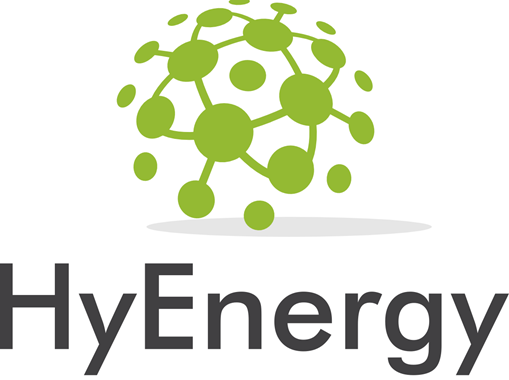 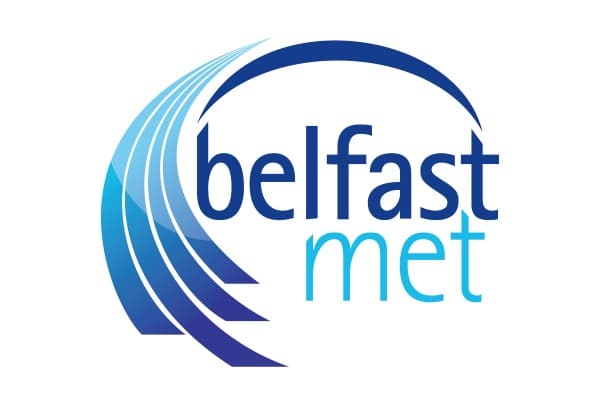 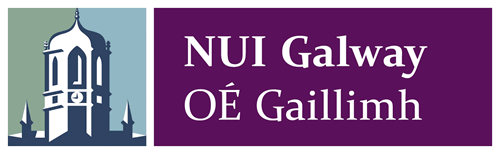 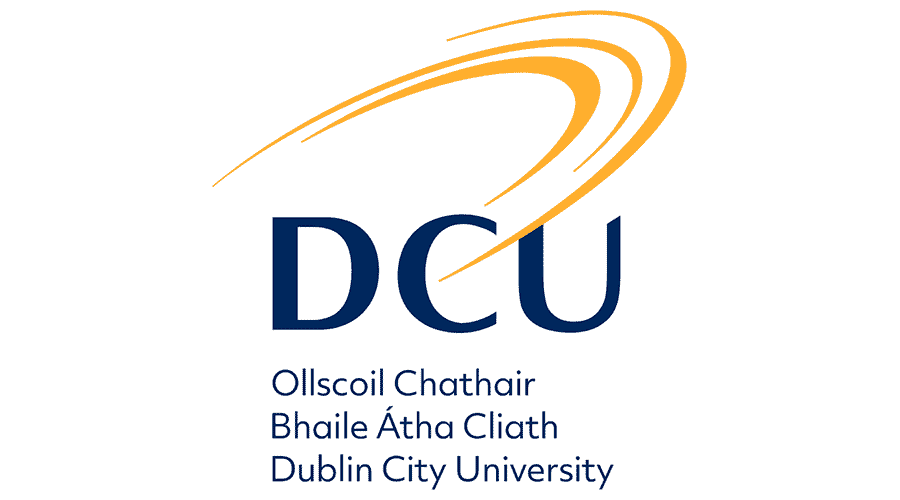 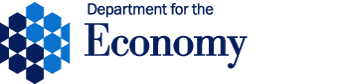 Download the full report at https://www.nweurope.eu/media/13425/hydrogen-exploring-opportunities-in-the-northern-ireland-energy-transition-march-2021.pdf
28